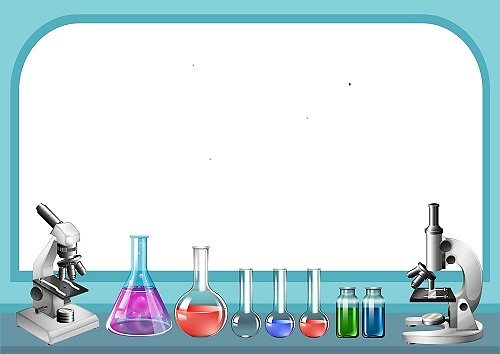 Ребёнку всё на свете интересно!!!май 2022 год
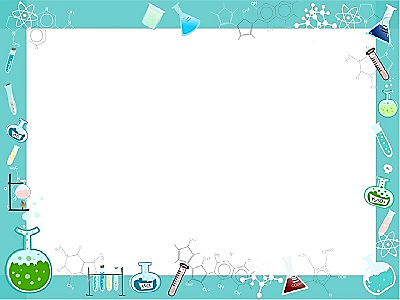 Группа № 2 (с 5 до 6 лет)
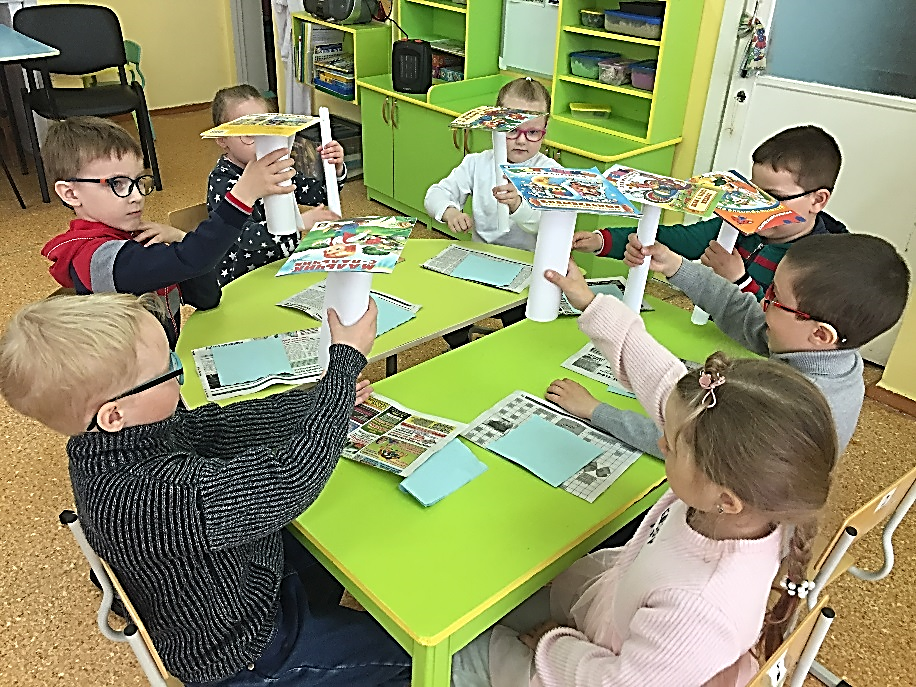 Сегодня мы решили с детьми проверить, удержит ли лист бумаги книгу? Можно ли одной рукой с помощью листа бумаги удержать книгу? Выяснили, что расправленный лист писчей бумаги не может удержать книгу, тогда дети решили свернуть бумагу в рулон. Все получилось! То же проделали с газетой и бумажной салфеткой. Выяснили, что одной рукой можно удержать книгу с помощью писчей бумаги и газетного листа, только свернутыми в рулон. Бумажная салфетка не выдержала веса книги даже свернутая в рулон.
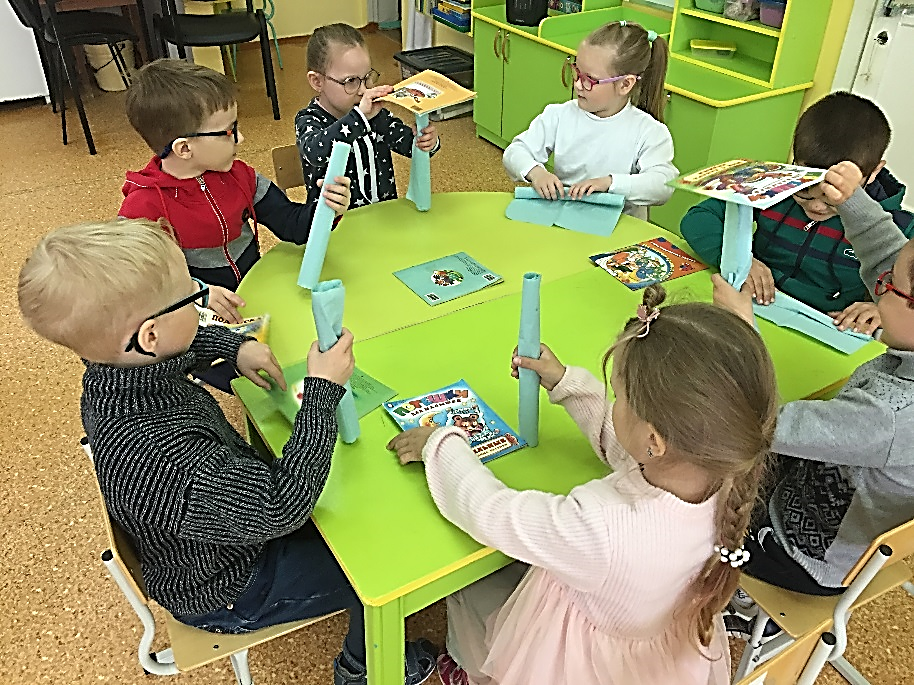 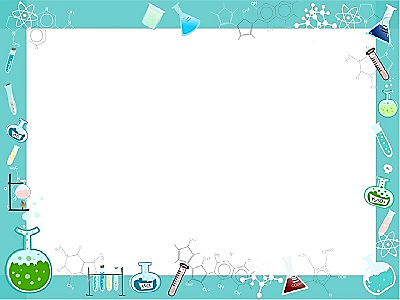 Группа № 2 (с 5 до 6 лет)
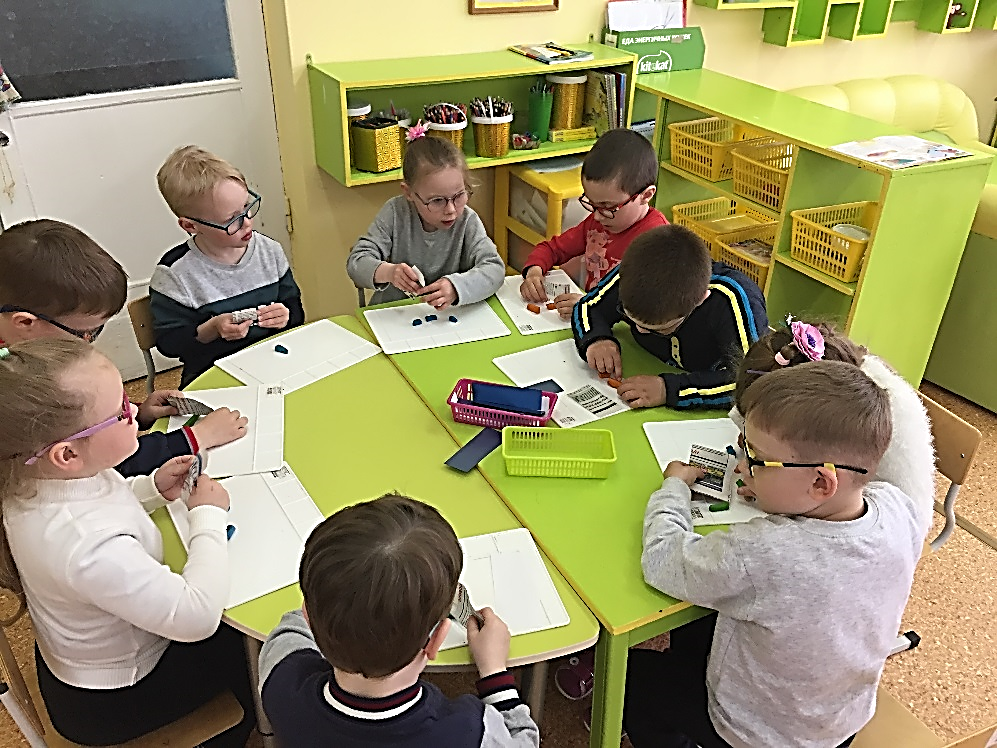 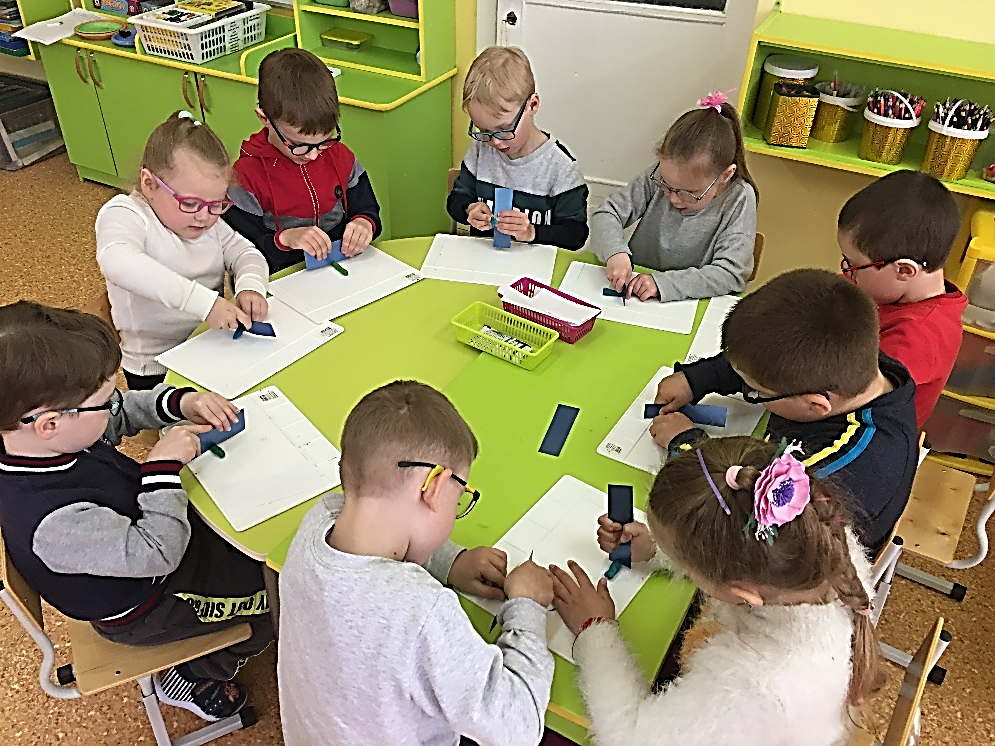 ОПЫТ С БУМАГОЙ
Исследовали режущие свойства бумаги. Скатали из пластилина колбаску, взяли разные виды бумаги (полоски альбомного листа и картона, газету, бумажные салфетки) сделали на пластилине надрез. Выяснили, что полосками альбомного листа и картона можно резать пластилин. Узнали, что бумагой можно пораниться, работать с бумагой надо аккуратно.
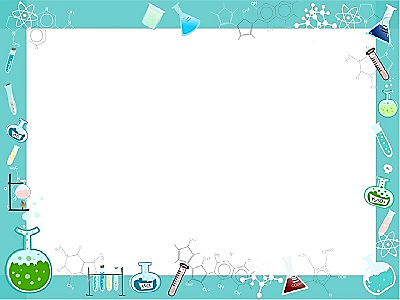 Группа № 4 (с 1,5 до 2 лет)
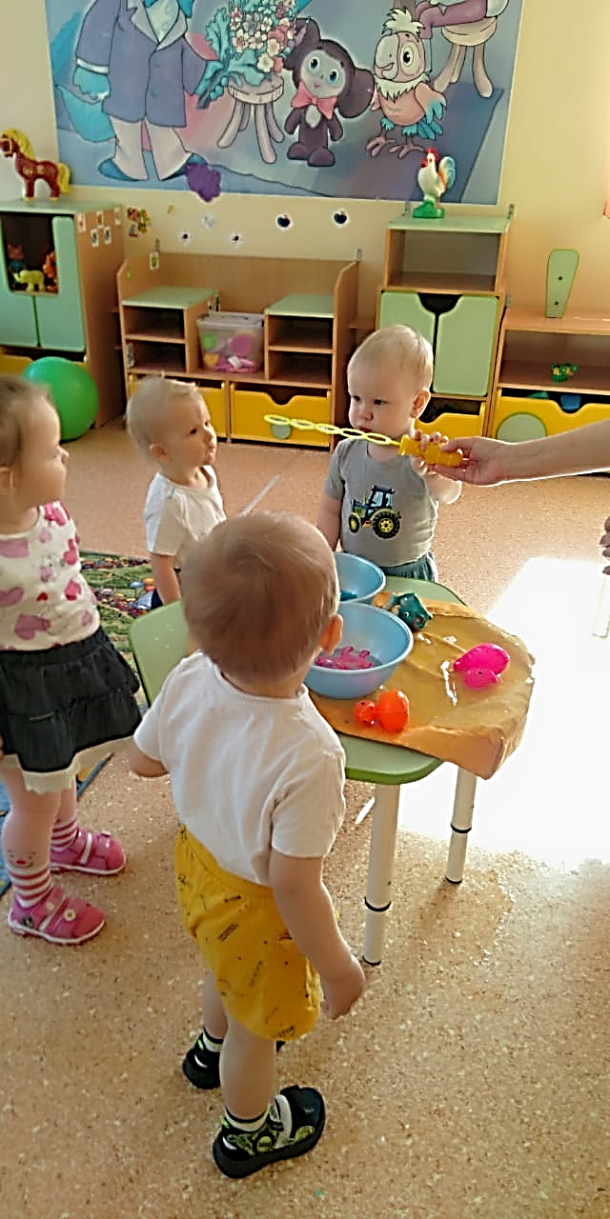 Игра – эксперимент 
«Знакомство с мыльными пузырями»
В процессе игры дети узнали, что пузырьки состоят из мыла и воды; они летают и падают; их можно ловить.
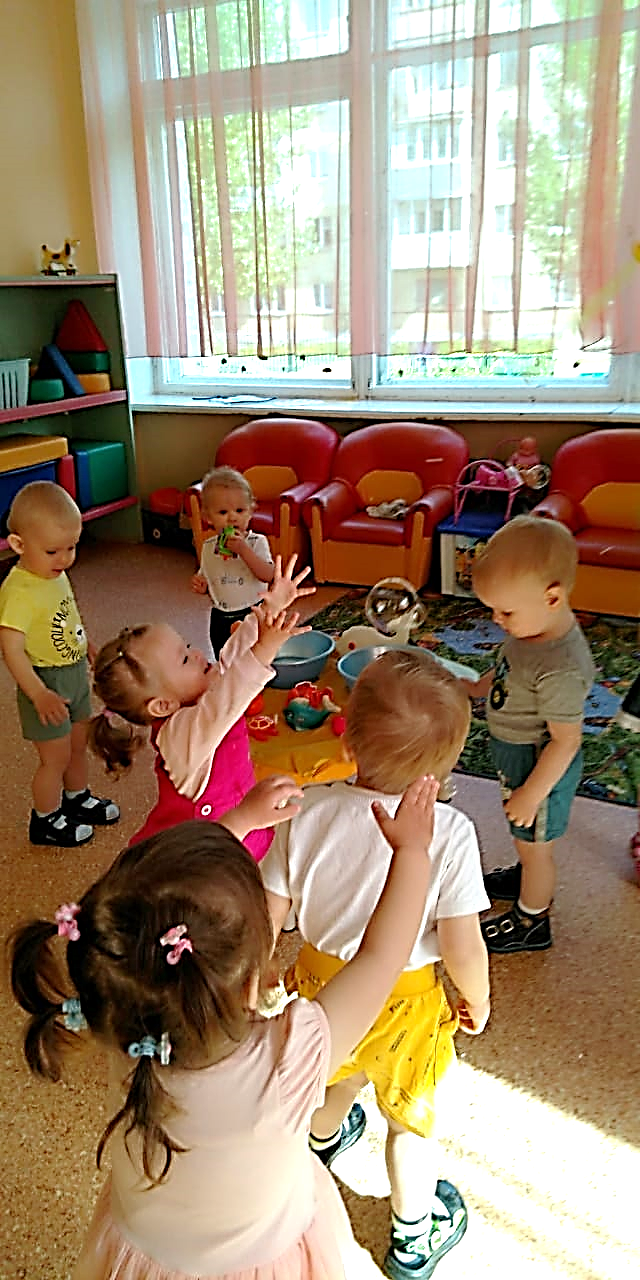 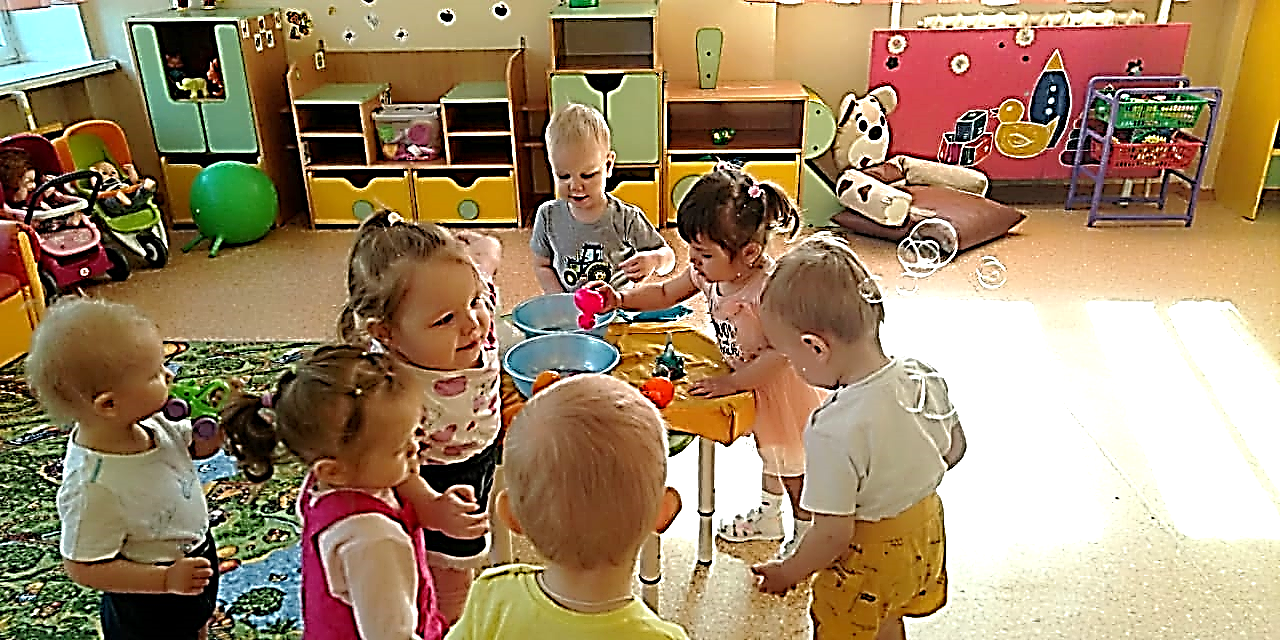 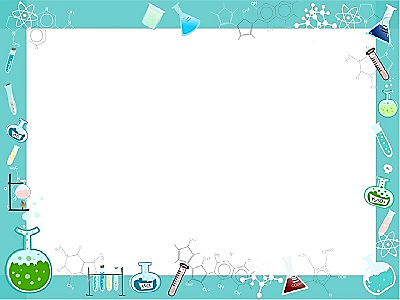 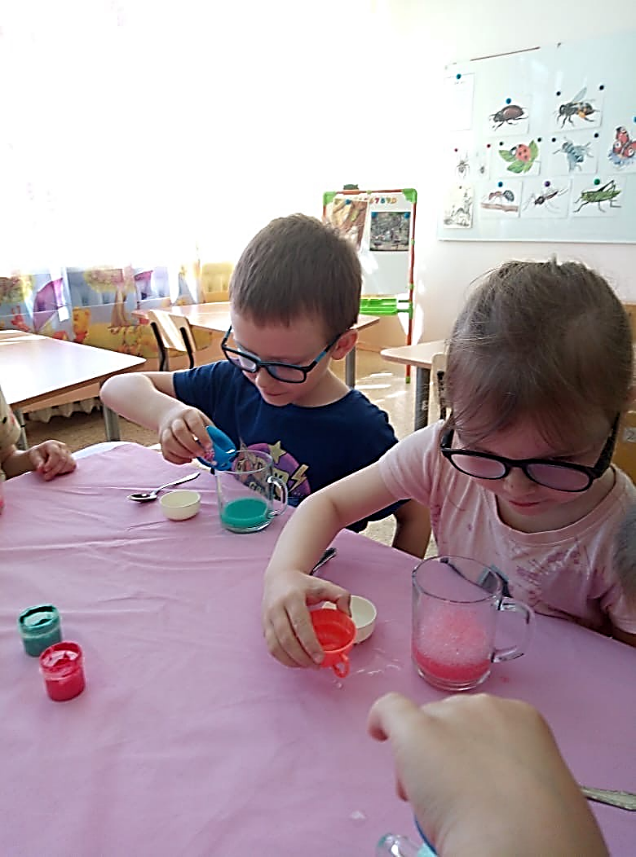 Группа № 6 (с 4 до 5 лет)
Эксперимент 
«Волшебная жидкость»
В результате проведенного эксперимента дети узнали, что вода плотнее и тяжелее, чем масло. Краска, попадая в воду с маслом не смешивается между собой.
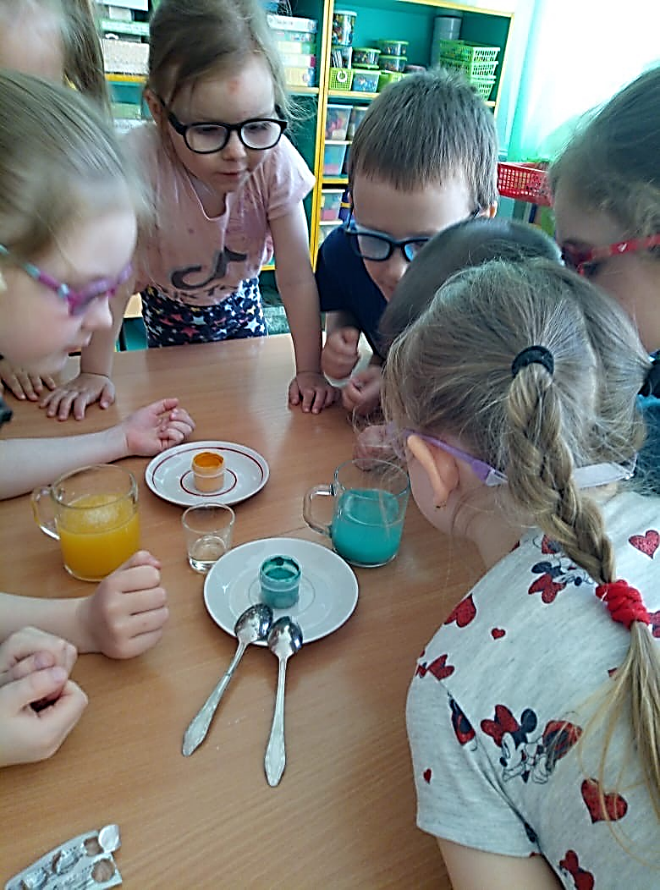 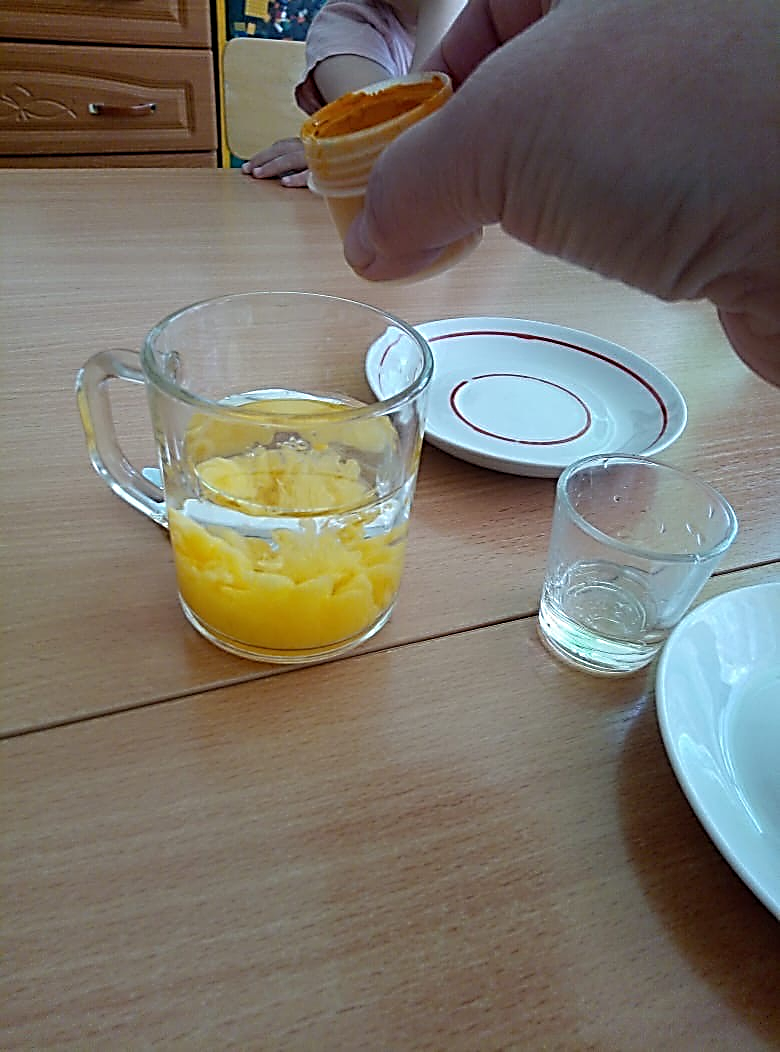 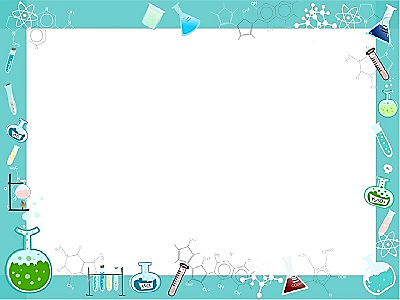 Группа № 7 (с 6 до 7 лет)
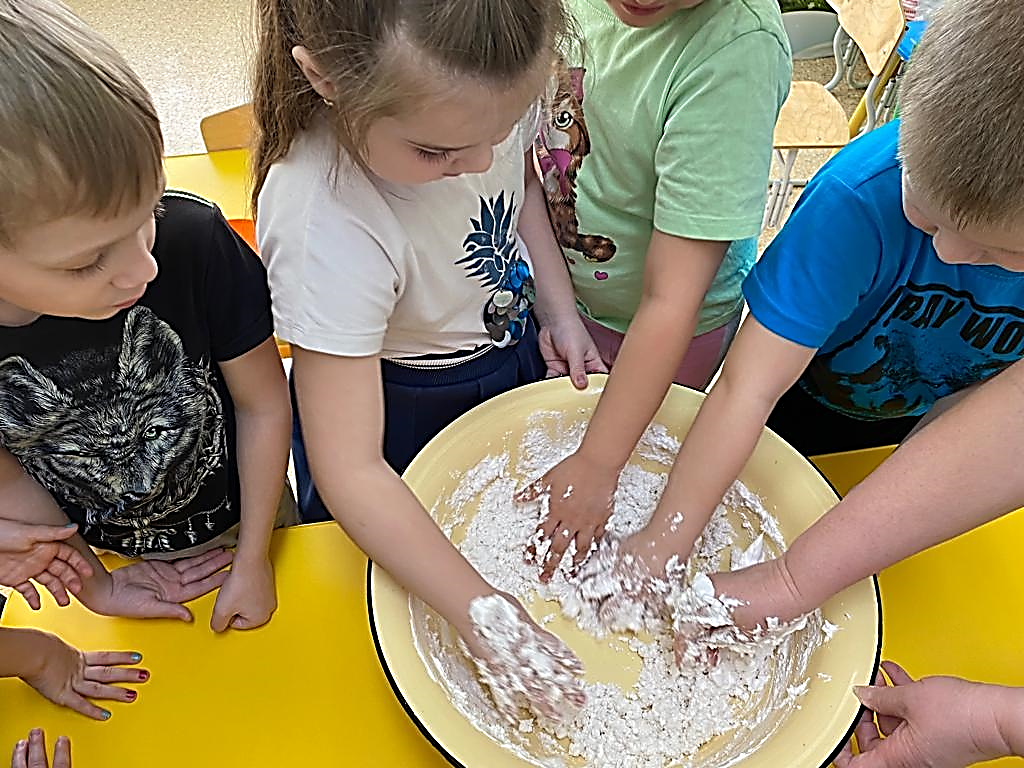 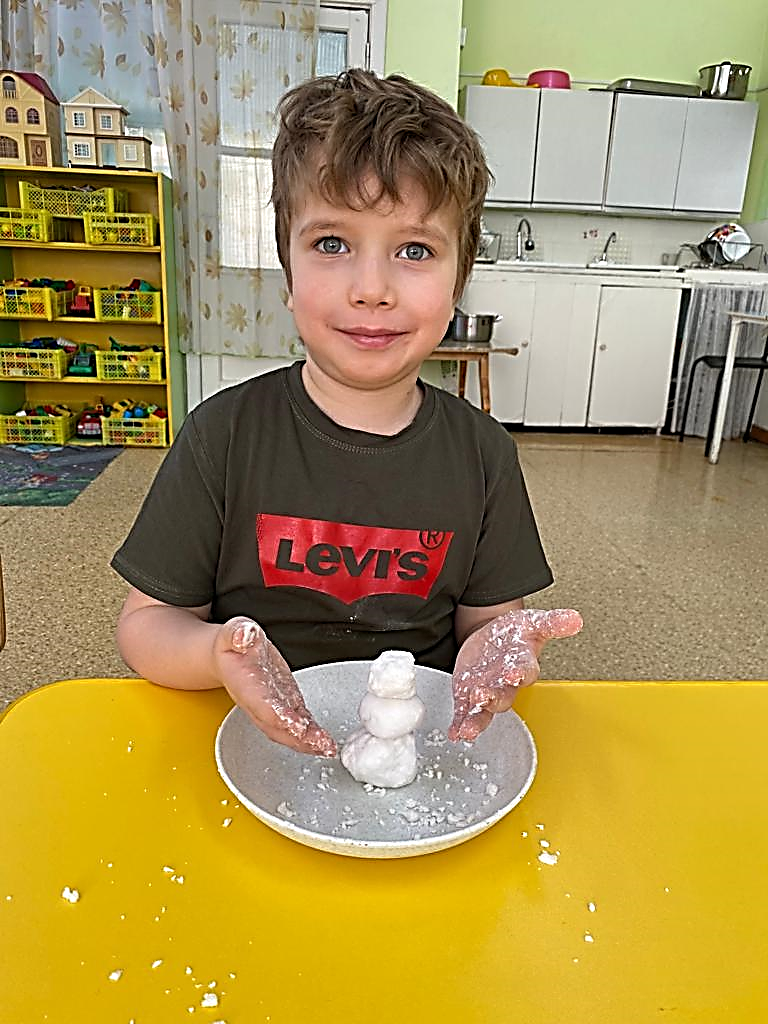 ОПЫТ «Искусственный снег» 
 Взяв  пену для бритья и перемешав ее  с содой мы получили снег. . Снег у нас получился ароматный, прохладный и влажный. Опытным путем мы узнали, что снегом  играть можно круглый год.